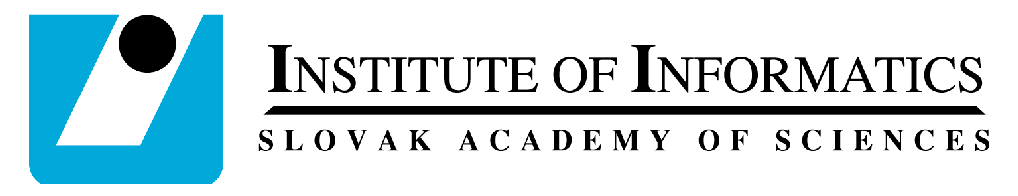 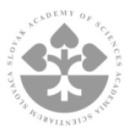 IISAS and H2020
Ladislav Hluchy, Viet Tran
Institute of Informatics, SAS
Slovakia
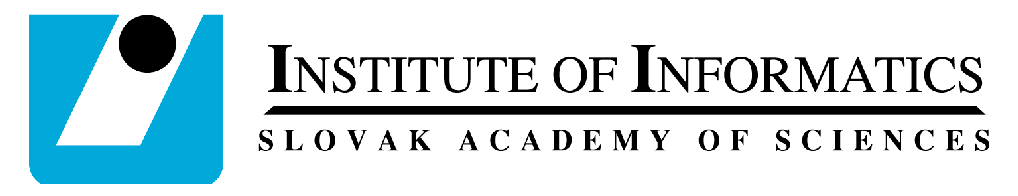 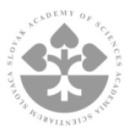 Institute of Informatics
Rich experiences with HPC, Grid and Cloud computing
Related EU projects: CROSSGRID, Int.Eu.Grid, Kwf-Grid, MEDIGRID, DEGREE, EGEE, EGEE-II, EGEE-III, EGI-Inspire
Coordinator of Slovak national grid initiative
Member of EGI FedCloud
Available cloud infrastructures with Openstack, OpenNebula and Eucalyptus
Cloud Platform: Platform for development and deployment
Wordpress
Apache
MySQL
Base VM
Base VM
Memcache
Cloud platform
Base VM
Basic approaches
The platform provide OS-level PaaS (virtual machines with vanilla images), that hides implementation details of cloud middlewares/infrastructures
Each app is encapsulated as component (software package + interface), that are deployed as runtime over the base platform
Component can be reused: composed to create large component, used as based PaaS to build higher level PaaS/SaaS
Cloud platform features
Different layers: from basic layer of the platform (OS level) via HADOOP, LAMP PaaS to user-defined PaaS/SaaS
Support for existing and legacy applications: do not require re-coding of existing apps, just packaging
Interoperability: support for different infrastructures (Openstack, OpenNebula, EC2), create once, run anywhere
Code reuse: new SaaS/PaaS can be built over PaaS created by other developers (e.g. cluster, HADOOP, LAMP) without learning implementation details
Cloud platform features
Support different configuration tools for contextualization (APT, Puppet, Chef)

Support for migration between infrastures, VMs and/or PaaS

Use cases: Nagios server, web-hosting server (LAMP), HADOOP cluster, biomedical apps (gene identification)
H2020 vision
Marketplace of existing components: Users can search, use/deploy existing components, upload new components with few clicks

Scaling and elasticity: auto-deploy components to adapt actual load